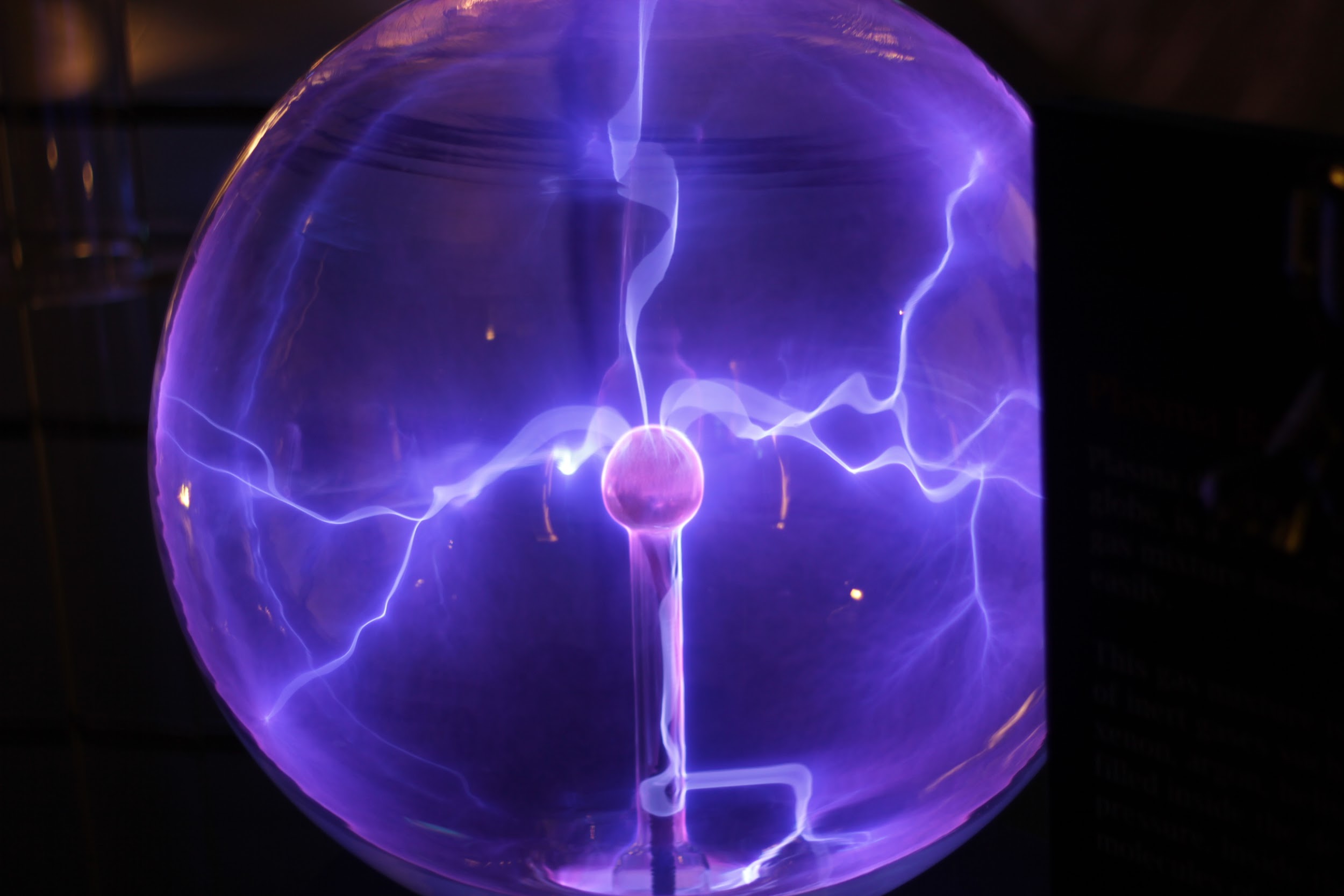 Mrs. Baxter
Science Class
Why do I have to do this? Why do I need to learn this?
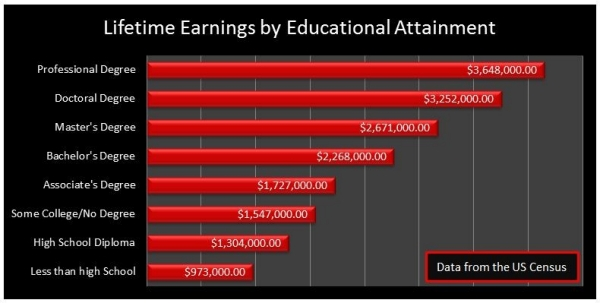 Entering Class
Never enter when the teacher is not in the room
Enter through the door at the end of the hallway
Get all materials ready
Start your warm up
Talking STOPS when the tardy bell rings
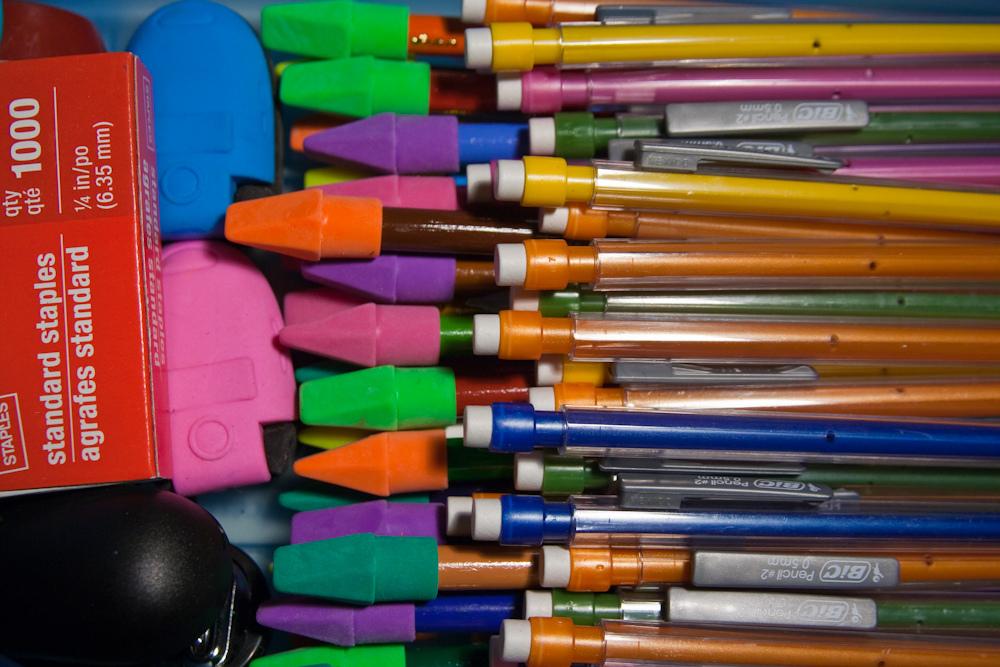 During Class
Follow directions the FIRST time they are given
Keep hands, feet, and objects in your space
Ask permission to leave your seat
Bring all materials to class - science notebook and pencil
Stay on task
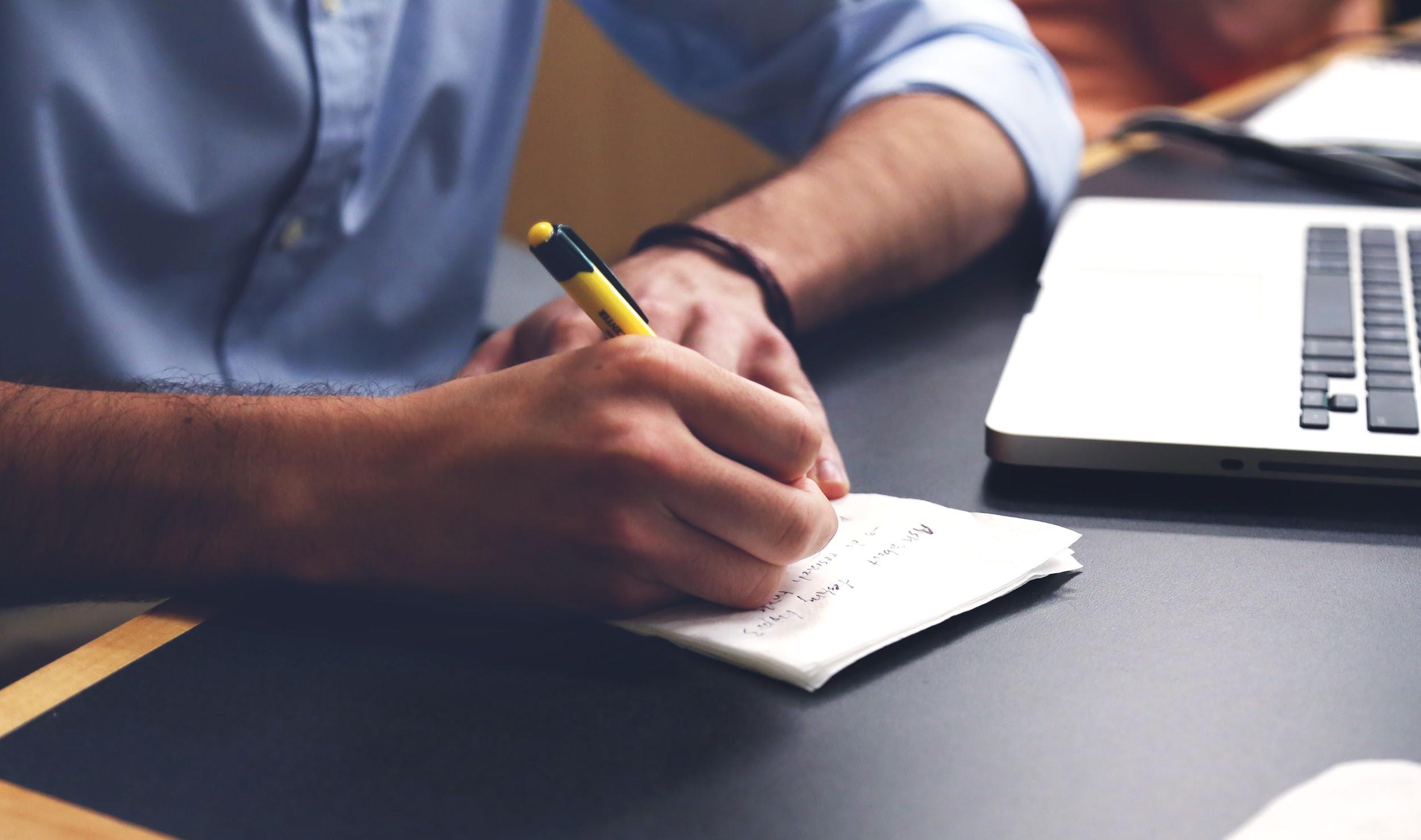 Leaving Class
Wait until I dismiss class, do not try to run out when the bell rings
You may exit either door
Make sure your workstation or table is clean
Make sure you have all of your belongings
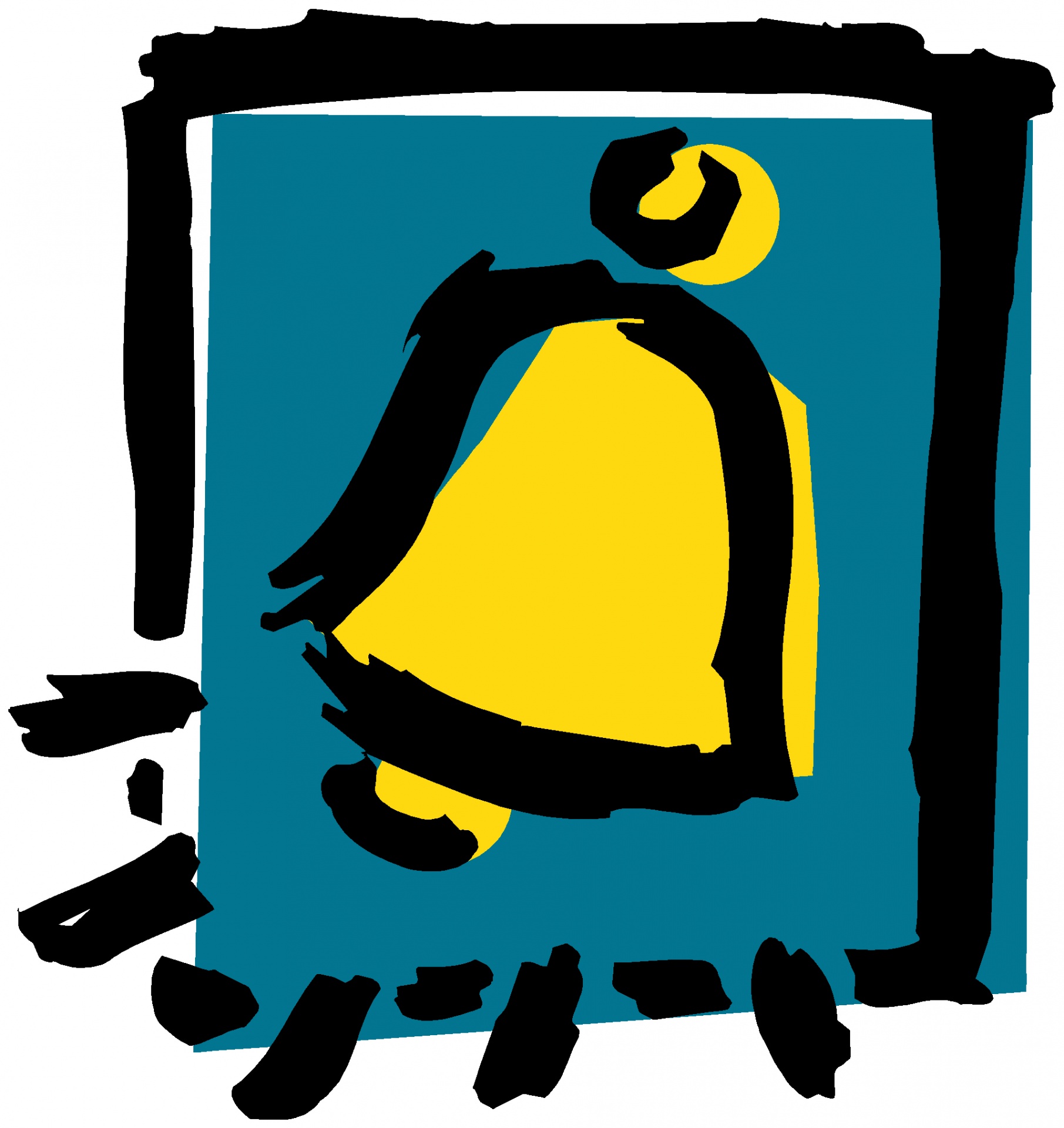 Watch red/green devices sign at the front of the room
Red - no devices all period
Green - devices are placed in the middle of the table, screen side down
On device days - only out when you are told you can use it, and used ONLY in the manner instructed (no social media, games, etc)
Devices
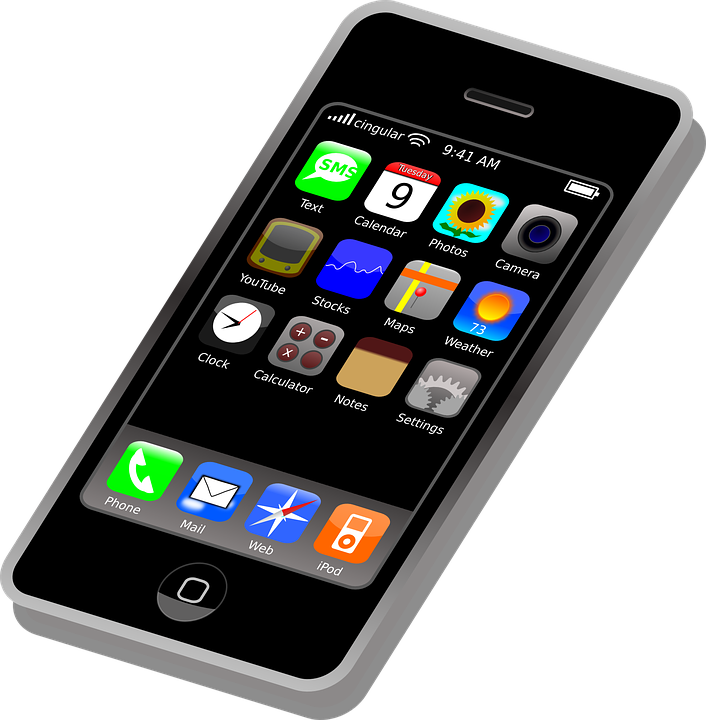 When you see the “timeout” signal you...
Stop talking
Make the “time out” signal yourself so that others may also see it
Silent Signal
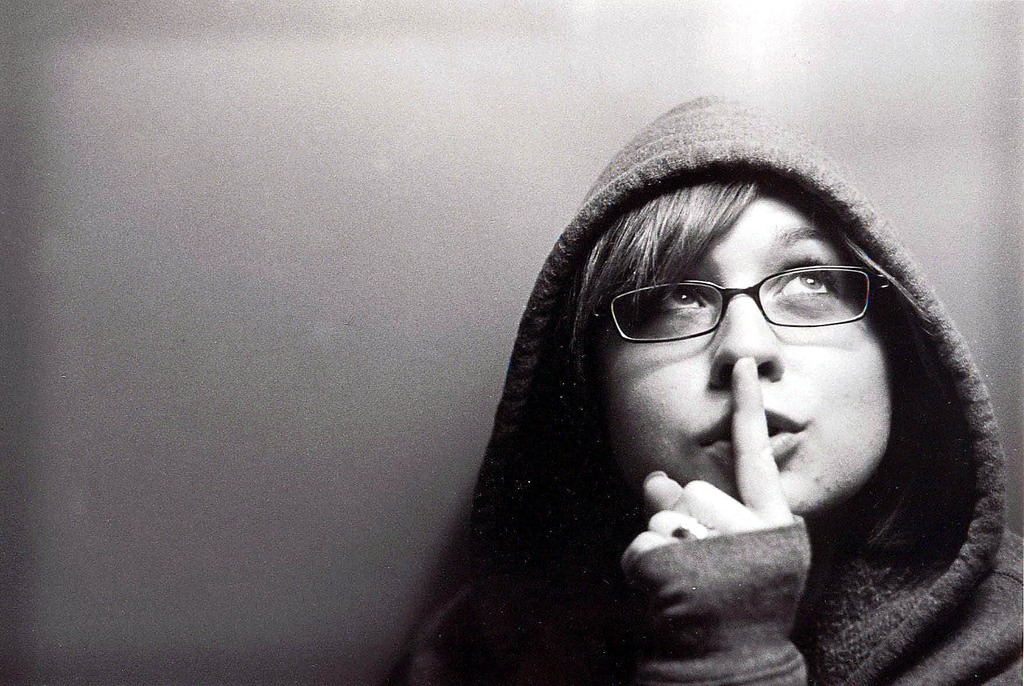 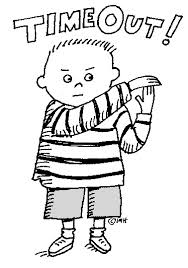 Only 3 passes per six weeks
On YOUR time, not during instruction or labs
Not during the first or last 15 minutes of class
Restroom Break
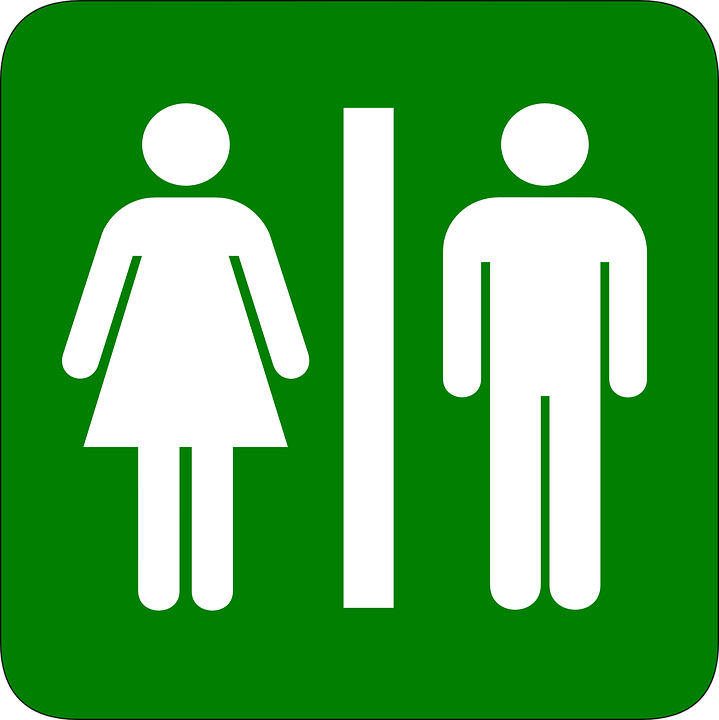 The 2 C’s - Communication and Cooperation
Q-TIP
Stay with your group
One person talks at a time 
Talk only about your work
Everyone participates 
Do not disturb other groups
Group Work
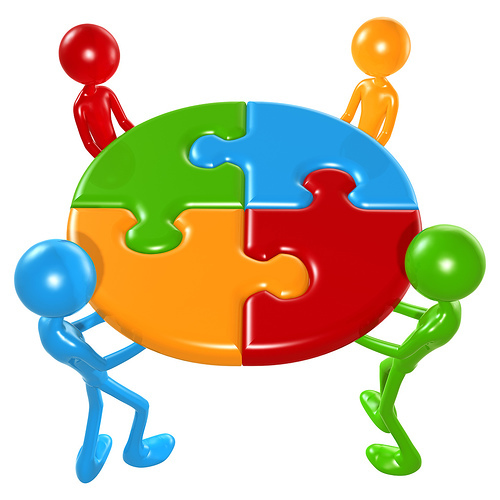 [Speaker Notes: 2C’s = Positive communication leads to cooperation
Q-TIP = quit taking it personal]
Classwork and Homework
Classwork is due before you leave class on the same day, unless you are told to take it home.
Turn in assignments on or before the due date, late work will be penalized 
Turn in work to me...the teacher.
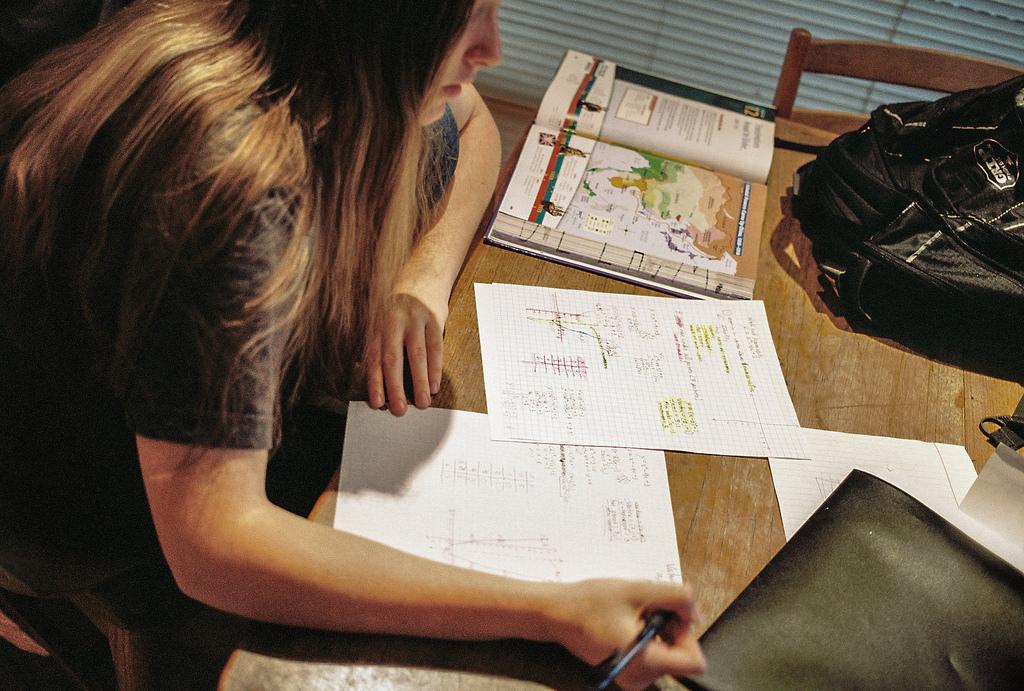 Absent/Tardy
If you are tardy, come in quietly
Getting make-up work is YOUR responsibility
Assignments will be posted on the make-up work calendar and necessary papers will be available in the folders below it
You have one day for each day you were absent to turn in your assignments
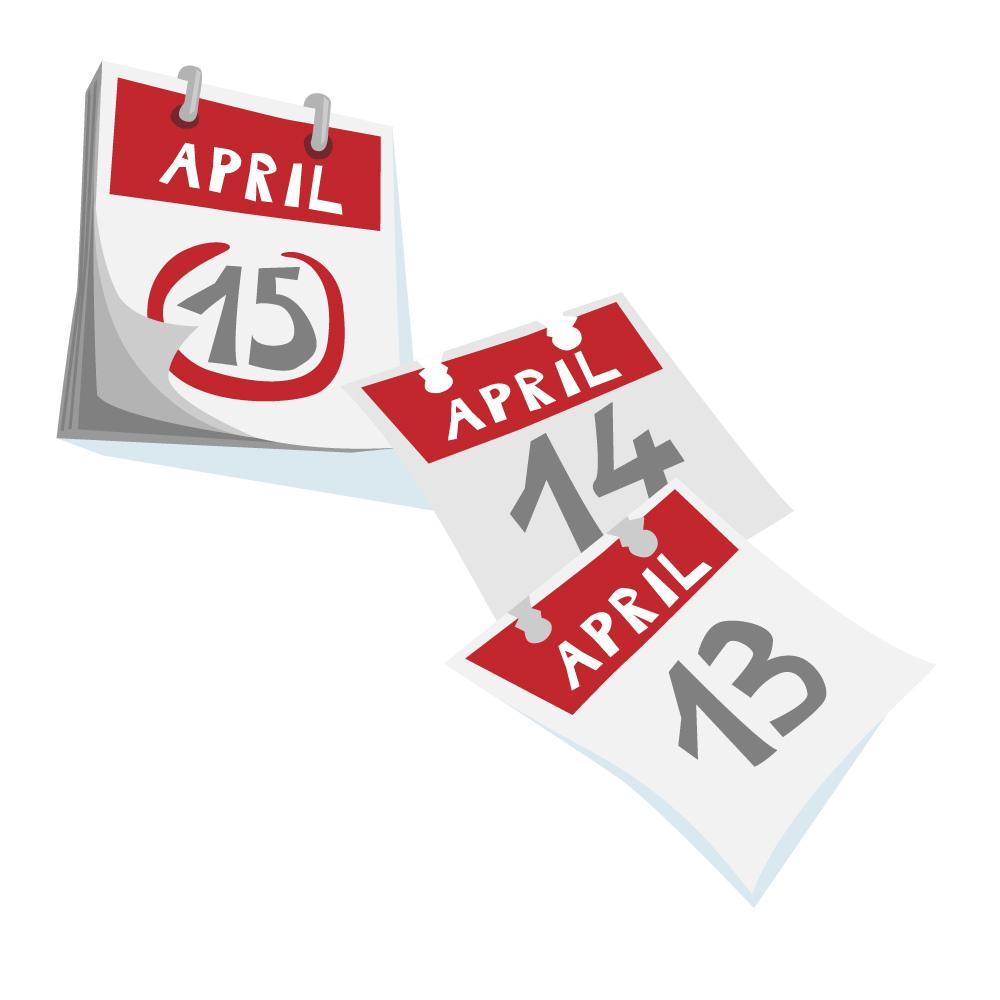 Consequences
1-2 Points = Warning
3 Points = Parent Contact
4 Points = Detention
5 Points = Office Referral
Major infractions will result in an office referral
Points reset at the end of each week
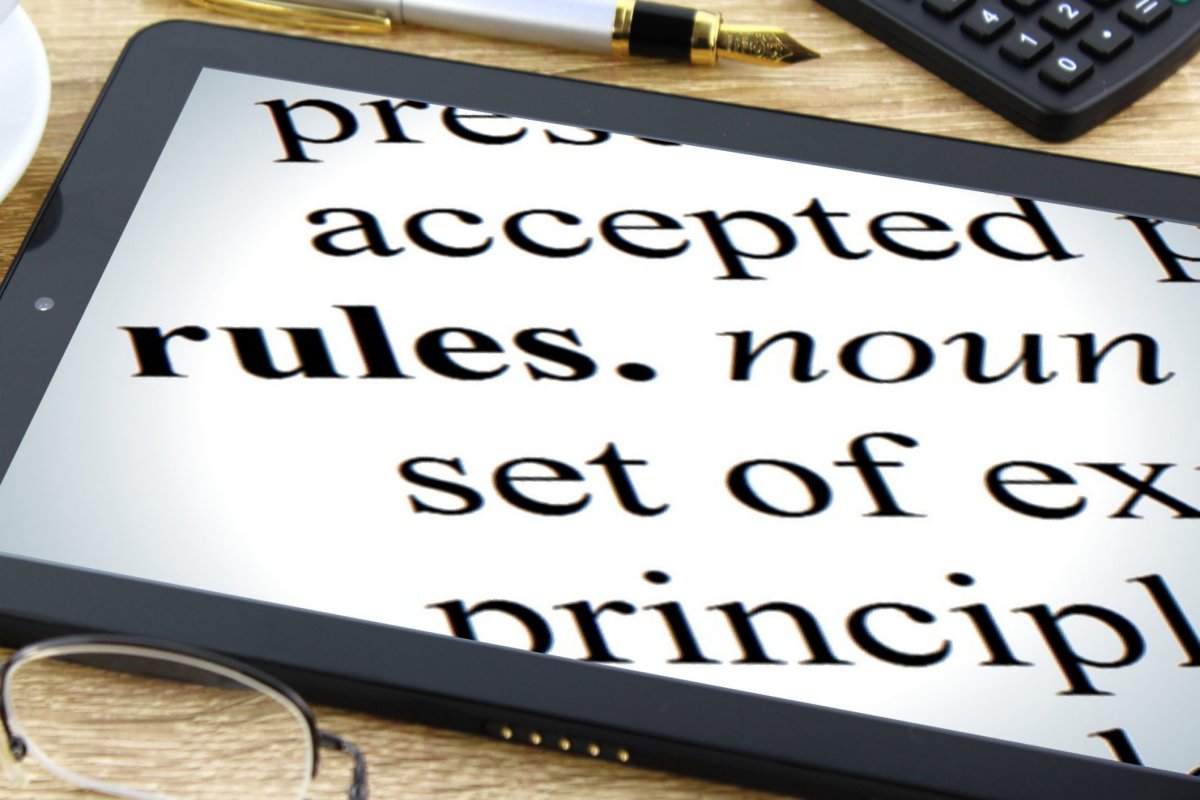 Grades
Homework  and Classwork = 50%
Test/Project = 50%
Any test grade below 70 can be retaken for a maximum of a 70
Retests should be scheduled before or after school
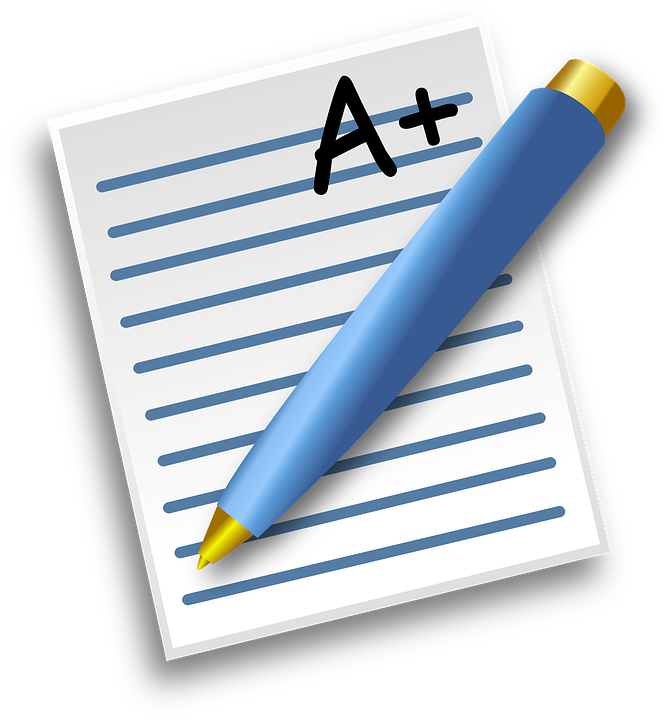